КАК ЗАРЕГИСТРИРОВАТЬСЯ?
КАК ГОЛОСОВАТЬ ОНЛАЙН?
Зайдите на сайт PG.ER.RU 
и нажмите «Хочу проголосовать».Срок регистрации голосующих:с 14 апреля по 23 мая 2025 года
1
1
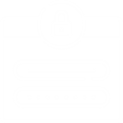 С 19 мая по 25 мая необходимо зайти в личный кабинет на сайте PG.ER.RU (авторизация через ЕСИА «Госуслуги»)
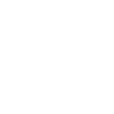 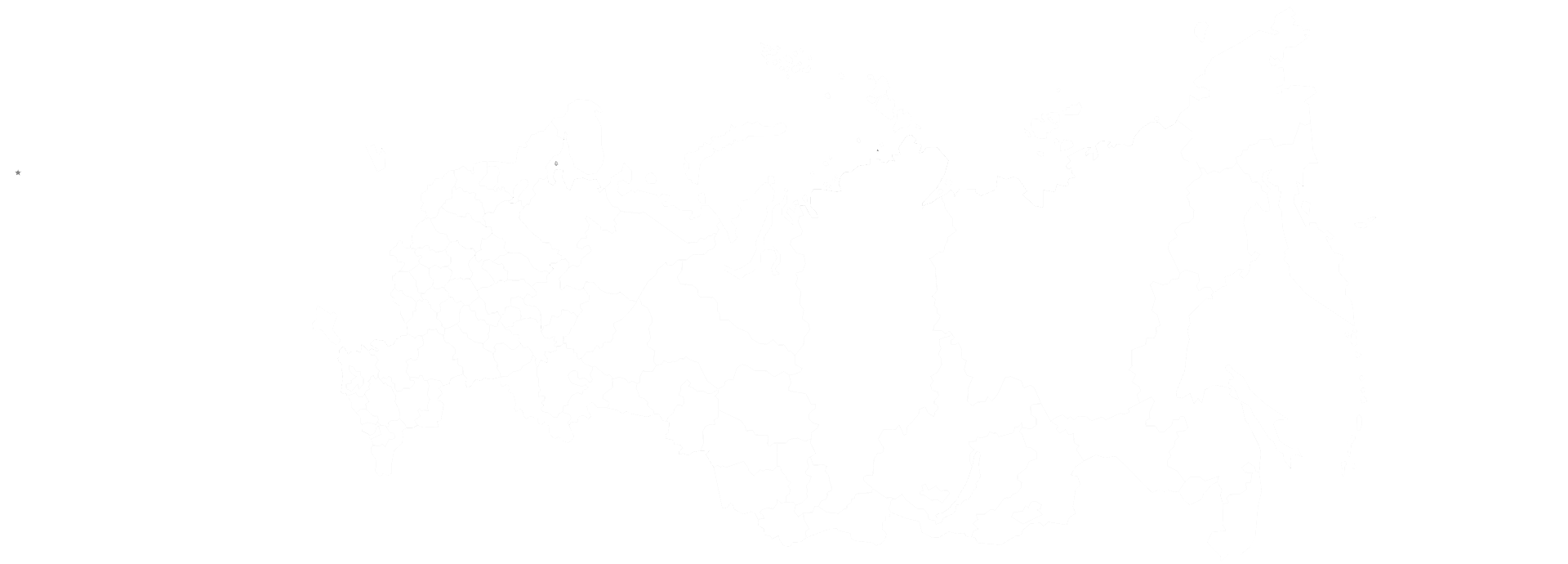 2
Выбор авторизации – выбираем «Войти через Госуслуги» (обязательно подтвержденный аккаунт). Введите логин и пароль от своей учетной записи
2
Во вкладке «Бюллетень», нужно поставить галочки в каждом бюллетене и нажать кнопку «Проголосовать»
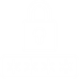 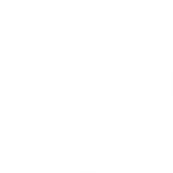 3
Пройдите двухфакторную аутентификацию: введите одноразовый SMS-код, который придет на телефон, связанный с аккаунтом на портале «Госуслуги».
Если галочки поставлены не во всех бюллетенях, завершить голосование невозможно и кнопка «Подтвердить» будет неактивна
3
После подтверждения выбора, во всплывающем окне – «Вы уверены?»выберите «Да» или «Нет». При нажатии на кнопку «Нет», голосующий может отредактировать свой выбор
4
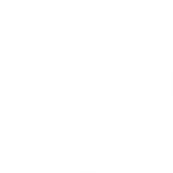 Чтобы продолжить работу, нажмите кнопку «Предоставить» (предоставлениеправ доступа Партии «ЕДИНАЯ РОССИЯ»)
4
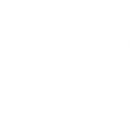 5
Заполните данные о вашем адресе регистрации по месту жительства. Нажмите кнопку «Сохранить адрес»
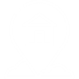 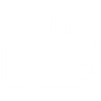 При нажатия на кнопку «Да», бюллетень подпишется «электронным ключом», данные отправятся на сервер.  «Спасибо, Ваш голос принят!»
5
После указания адреса регистрациивозможна дополнительная проверка (может потребоваться загрузить сканы паспорта в специальное поле)
6
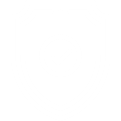 7
После подтверждения успешной регистрации, в период с 19 мая по 25 мая, пользователь может голосовать на сайте
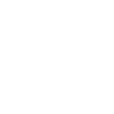